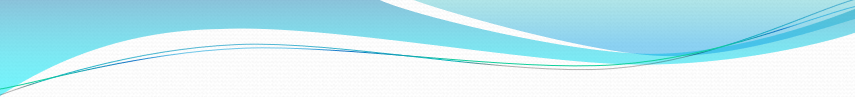 Herefordshire Health & Safety Group
SEMINAR 
9:00am Wednesday 22nd September 2021

Building Regulations and Grenfell Update

This seminar is being recorded for transmission later
1
Building Regulations and Grenfell Update
2
Building Regulations…
They’ve been around for ages 
First recorded building regulations date back to the Ancient Babylonians in 1754BC
Their Code of Hammurabi contained 282 laws, 6 of which related to the construction of buildings
They had one simple law which we should consider today...
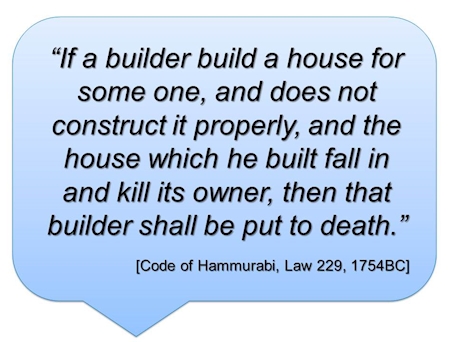 3
Building Regulations…
In Britain, there were a number of local regulations set in London to avoid blocking sunlight to other buildings or for the proper siting of privies and gutters, which existed as early as 1189. 
However, it was the destruction caused by The Great Fire of London, in 1666, which accelerated the need for more formal regulations. The fire spread so rapidly because of the densely built timber housing which filled the city.
To help prevent such devastating fires from occurring in the future the Rebuilding of London Act was passed. In it were requirements that all housing was to include some fire resistant material and that streets and roads must be widened to allow fire crews better access.
4
Building Regulations …
During the Victorian era  more and more people became aware of the state of housing for the poor. 
A series of public health acts and The Local Government Act of 1858 saw wider powers given to local authorities to regulate and control the planning and construction of buildings; primarily with the aim of preventing the spread of disease. 
Similar acts were passed in Ireland and Scotland in 1878 and 1897 respectively. 
It wasn’t until 1959 Scotland created The Building (Scotland) Act that a formal set of national regulations was passed; the regulations themselves coming into effect in 1964. 
England and Wales followed with The Public Health Act of 1961 with subsequent regulations coming into force in 1966. 
The first set of national building standards was introduced in 1965. The 'building regulations' established standards that had to be achieved in the construction of buildings. The 'approved documents' provide guidance for how the building regulations can be satisfied in common building situations.
Northern Ireland enacted a similar system of regulations under The Building Regulations (Northern Ireland) Order in 1972.
5
Building Regulations…..
Then came the Building Act in 1984…
The 1984 Act is the most wide-reaching law controlling building in England. It sets the enforcement powers. 
Also in 1984, a body called the Construction Industry Council (CIC) was formed to allow the privatisation of Building Control. This central government organisation regulates Private Building Control and approves inspectors to carry out this role. The first company to gain CIC approval was the National House Building Council (NHBC) in the 1990s. 
Then came the Building Regulations 2010..
The 2010 Regulations go into more detail about building work. Most building work carried out in England must comply with the Building Regulations.
6
Building Regulations….
The Approved Documents contained within Building Regulations cover:
Part A – Structure
Part B -  Fire Safety
Part C – Contamination and damp
Part D – Toxicity
Part E – Sound
Part F -  Ventilation
Part G – Hygiene
Part H – Drainage
Part J – Fuel
Part K – On-site Safety
Part L – Conservation of Fuel and Power
Part M – Access
Part N – Glazing
Part P – Electrics
Part Q -  Security
Part R – Physical Infrastructure for high speed electronic Communications Network
7
Building Regulations
Approved Documents' are published to show how to meet building regulations and contain general guidance on the performance expected of materials and building work in order to comply with the building regulations.
Since 2010 there have been numerous updates on various approved documents  which take into account better ways of working.
The Grenfell Tower fire in 2017, and its aftermath, raised concerns across a wide spectrum of social, economic, political and technical concerns. One of those concerns was about the adequacy of the Building Regulations particularly in relation to high rise buildings and situations where a local authority is both the building owner and the building control body.
8
Building Regulations & Grenfell
The government launched its “Building a Safer Future” policy, which is designed to implement the recommendations of the Hackitt review of Building Regulations and fire safety following Grenfell. 
The Hackitt review made detailed suggestions for change in the construction industry.
These included recommendations for action by the government, building control bodies, professionals, developers and the construction industry generally.   
It also commented that the current system for ensuring fire safety in high-rise buildings was not fit for purpose
9
Building Regulations & Grenfell
The Building (Amendment) Regulations 2018 came into force on 21 December 2018. and ban the use of combustible materials in the external walls of high-rise residential buildings and apply to:
All new residential buildings above 18 metres in height.
New dormitories in boarding schools, student accommodation, registered care homes and hospitals above 18 metres.
The ban also applies where building work is a “material change of use” that brings an existing building within one of these categories.
Transitional provisions mean that the ban does not apply where a building notice or initial notice has been given to, or full plans deposited with, a local authority before 21 December 2018, but only if the building work has already started or starts within two months of that date.
The press release announcing the cladding ban also confirmed the government’s “full backing” for local authorities to enable them to carry out emergency work on affected private residential buildings with unsafe aluminium composite material.
This includes financial backing, although local authorities will be expected to recover the cost from building owners. This is not mentioned in the Regulations. Rather than signalling further legislative change, this may simply indicate support for local authorities in using their existing powers relating to unsafe buildings, including those afforded by the Building Act 1984.
10
Building Regulations & Grenfell
On 26 November 2020 further changes to the Building Regulations: Fire Safety – Approved Document B took effect.
These changes were part of the Government’s on-going response to the Grenfell Tower fire. 

Key changes include:
Extending the requirement for sprinkler installation for residential or mixed-use buildings, to include buildings of 11m in height; and
New guidance and requirements for the provision of consistent wayfinding signage for fire and rescue service personnel in residential buildings with a top storey more than 11m above ground level.
11
Building Regulations & Grenfell
It should be noted these amendments apply in England only, and will apply to all building works for residential or mixed-use buildings where:
A building notice or initial notice has been given to, or full plans deposited with, a local authority on or after 26 November 2020; and/or
Works commence on or after 29 January 2021 (including where a building notice, initial notice, or full plans were deposited with a local authority before 26 November 2020).
These changes will therefore apply to both the construction of new residential buildings of 11m or higher and also to existing buildings where works which constitute material alterations are being undertaken.The updates require that sprinkler systems are installed to individual dwellings, but not to corridors or stairs, providing that those common areas are “fire sterile”. There are also clear requirements for the wording, location, visibility, size, font, colour and mounting (to name but a few) for wayfinding signage, with similar requirements also being established for flat indicator signs.
12
Building Regulations Changes 2021
For all those involved in the construction and redevelopment of properties, there are changes afoot to building regulations Part L and Part F which will significantly impact the requirements for energy efficiency from 2021. 
The Government has finally issued its consultation aimed at making non-domestic buildings greener and more efficient and are driven by the need for building energy regulations to align with the low and zero-carbon Government commitments.
Heating and powering buildings currently account for 40% of the UK’s total energy usage and in 2019 the government introduced a legally binding target to reduce greenhouse gas emissions to net zero by 2050. 
The new measures will not just apply to new-builds but to existing buildings where relevant refurbishment works are being undertaken. 
As many of the non-domestic buildings that will exist in 2050 have already been built, it is vital to improve energy performance buildings and improve on the ability of users to better manage their space if we are to drive down energy use and benefit the environment. Improvements to Part L and F are an essential element to achieving this goal.
13
Building Regulations Changes 2021
The Future Buildings Standard aligns with the domestic Future Homes Standard and will regulate new homes. 
The new standard covers the revision of Part L for non-domestic buildings. Part L, which regulates heating, lighting, and hot water energy use in buildings, has not had any major revisions since 2013. Alongside this consultation is a review of Part F, which regulates ventilation, which is targeting the reduction of the risk of overheating in new homes to reduce carbon emissions.
The Future Homes Standard proposes a ban on fossil fuel boilers from 2025 and a decrease in emissions of 75 to 80% compared with current levels. 
In the interim the aim is achieving a 31% reduction in 2021 and greater use of heat pumps for heating over traditional methods. 
The Future Buildings Standard is similar in structure and includes an interim target for 2021 but has no longer term goal for 2025 at this time. The Government is proposing adopting one of two options – the first would aim for a reduction of 22% in emissions through improvements in building services management and the second, more ambitious target of 27% would require fabric improvements alongside the service improvements.
14
Building Regulations Changes 2021
Fabric improvements include greater minimum standards for thermal performance of the core structure of buildings including windows, roofs, and doors.
Both targets are based on an average reduction as the consultation recognises that the non-domestic building stock is far-reaching from warehousing to hospitals and the energy needs are diverse. For buildings with high hot water usage, it is significantly harder to make energy savings.
The calculations within the consultation document suggest that achieving 27% reduction will increase development costs by as little as 0.7% which is unlikely to be cost prohibitive to the investors and will make significant inroads in achieving to 2030 target.
There is little doubt that the current measures being proposed are interim as with the Future Homes Standard and it is expected that targets for 2025 will follow in line with this 75% to 80% reductions in carbon emissions compared with current levels. The delay in such a commitment is likely due to the diverse spectrum of buildings which the non-domestic description encapsulates and the technological developments which will deliver more substantial reductions.
15
Building Regulations Changes 2021
A notable development is the intention of focusing attention on the building energy performance post-completion. 
The current route to compliance, using Simplified Building Energy Model (SEBM) software, designed by the British Research Establishment (BRE) generates a target emissions rate for the building by comparing it with a compliant hypothetical building of similar size and shape. 
The software offers the flexibility to change building elements, compromising some areas in favour of improvements in others which in practice will not deliver improved efficiency albeit the energy rating will be compliant. SEBM was never designed to offer a prediction of actual energy use once the building is in operation and therefore a new measurement is required.
The consultation contains a proposal to address this issue by requiring energy forecast calculations which provide the occupier with month on month predictions of energy use. This will lead to an increase in the use of sub-metering to allow for improved commissioning and ongoing management of the building in line with targets. Effective commissioning can impact the building performance by as much as 30% in the first year so this cannot be overlooked.
16
Building Regulations Changes 2021
Many of the improvements that can be made to the energy efficiency of buildings do not attract significant cost and can be driven in part by behavioural management of its users.
Another area of focus is capture and reuse of heat which is often released in the outflows of a building through extraction and ventilation. Whilst this may not be seen as significant, as energy use in buildings is decreased it will become more important to look at the smaller gains which will drive continual improvement in performance. 
The use of heat exchangers incorporated into the design of the building will allow for greater recovery from areas that may be fitted after completion for example commercial kitchens and catering areas.
The increased integration of smart building technologies in the build process will drive efficiency in general but will also allow users of spaces with periodic use to control all building services remotely only using these when needed. Part F, which controls ventilation is generally updated alongside Part L due to the indivisibility of energy use and ventilation rates.
17
Building Regulations Changes 2021
It is no surprise that one of the most notable proposals tackles the risk of transmission of airborne disease. 
The consultation proposes new measures for non-domestic buildings where singing or aerobic exercise takes place or there are large groups gatherings. Ventilation rates must be 50% higher than the minimum standards for other places. Fresh air must be and systems which recirculate air must also be capable of being overridden to supply fresh air. 
Whilst improving the circulation of air can simply be achieved by increasing the fan speed, this will drive energy use up exponentially which will not satisfy the requirements of efficiency so alternative solutions will be needed which could include larger ducting or larger Air Handling Units.
The consultation closed on 13th April 2021 and invited industry participants to submit their views on the proposals and this is expected to be the final opportunity to input before the changes being possibly implemented later in 2021.
18
Thank you for listening Any Questions??
19